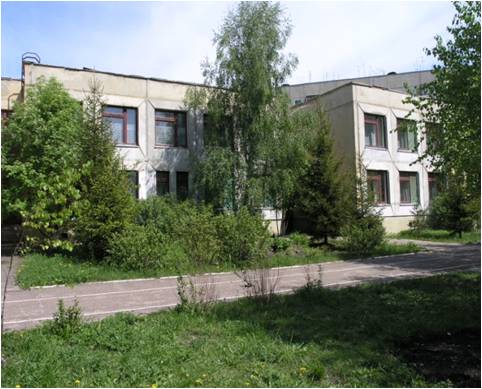 Муниципальное бюджетное дошкольное образовательное учреждение детский сад комбинированного вида № 69 «Мальвина»
Проект
Экскурсия - викторина по городу Тамбову
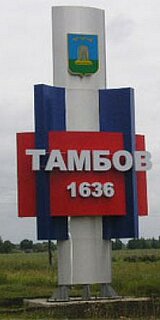 Мы любим свой город
Авторы: Рязанова Т.Н., Ярыгина Т.Н.,
 Катаранова Т.И., Ерохина И.В.
Дети старшего 
дошкольного возраста
Педагоги
Родители
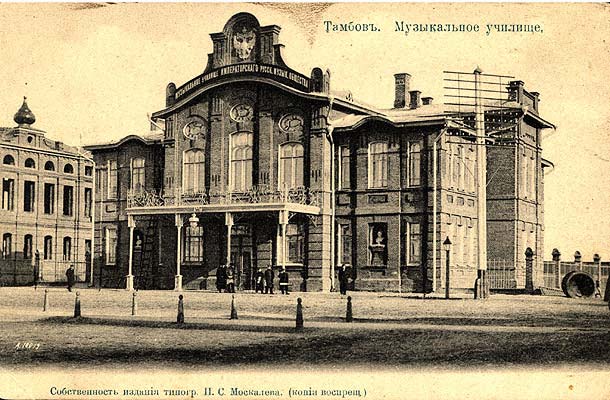 Участники  проекта
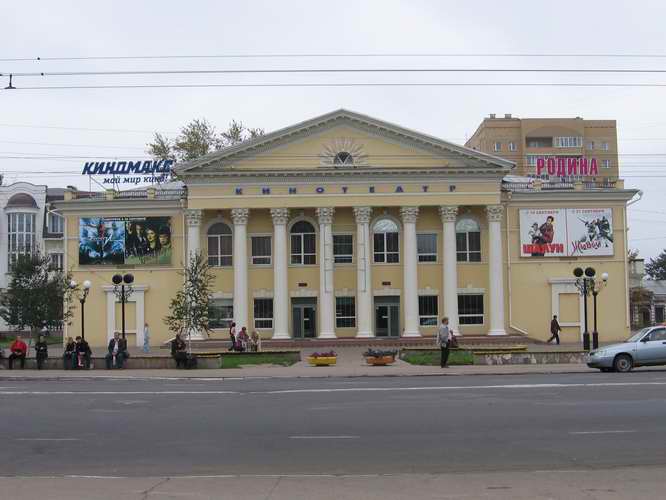 Вид проекта
Информационный
Исследовательский
Творческий
Тип  проекта
Краткосрочный
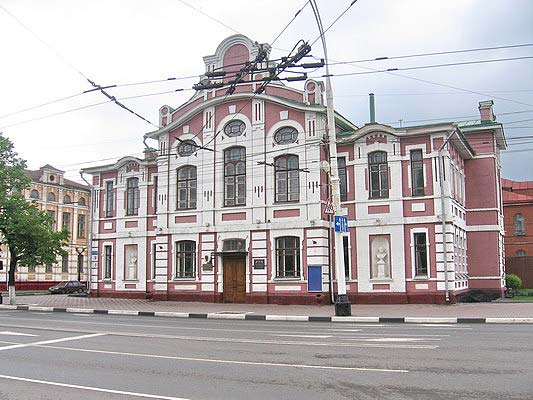 Актуальность
Воспитание любви и уважения к родному городу является важнейшей составляющей нравственно-патриотического воспитания.
Цель
Формирование нравственно-духовных и культурных качеств в развитии личности дошкольника.
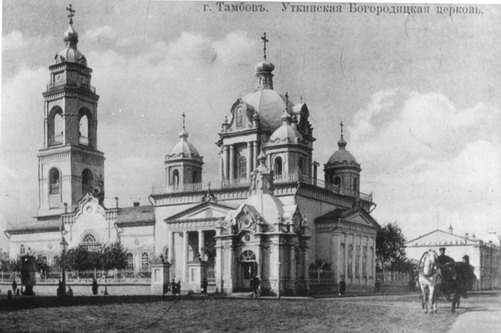 3
2
Задачи
ПРИОБЩЕНИЕ К КУЛЬТУРНЫМ И 
      ИТОРИЧЕСКИМ ТРАДИЦИЯМ 
      РОДНОГО ГОРОДА.
1
РАСШИРЕНИЕ КРУГОЗОРА 
ДОШКОЛЬНИКА.
ВОСПИТАНИЕ ЛЮБВИ К 
       РОДНОМУ ГОРОДУ.
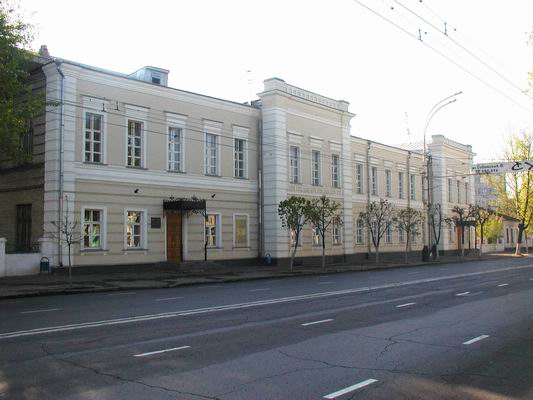 Гипотеза
В ходе использования интерактивных технологий дети пополнят знания об истории, символике, достопримечательностях города.
Ожидаемые результаты
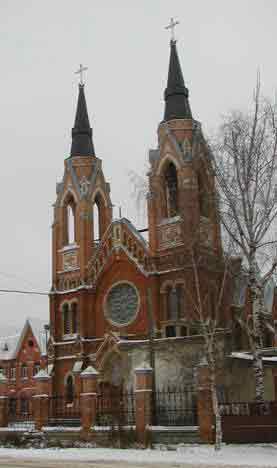 Повышение знаний об истории родного края, символике.

   Формирование нравственно – патриотических чувств к культуре, истории и природе родного края.

   Разработка авторских конспектов, создание видеоэкскурсии.

   Привлечение родителей к активному участию в мероприятиях, проводимых в рамках проекта.
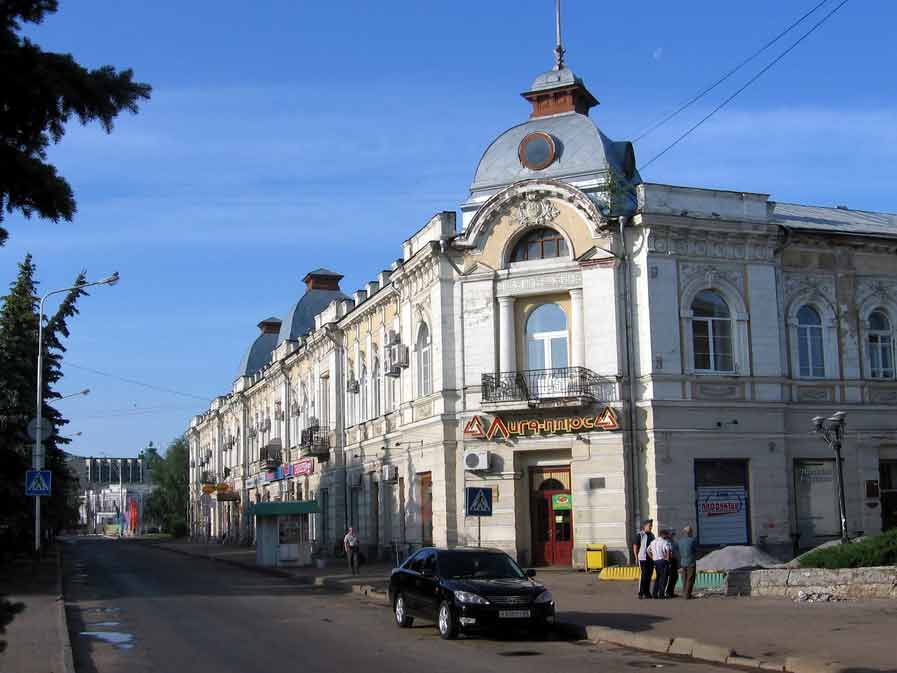 Ожидаемые результаты
Повышение объема знаний об истории родного края, символике формирование нравственно- патриотических чувств к истории культуре, природе родного края
Разработка авторских конспектов и создание видеоэкскурсий, привлечение родителей к участию в мероприятиях, проводимых в рамках проекта
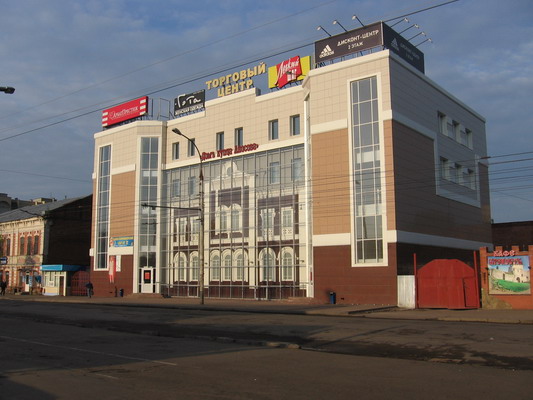 Формы реализации проекта
Видеоэкскурсии по памятным местам
Прослушивание литературно-музыкальных композиций
Сюжетно-ролевые  игры историко-патриотического содержания
Творческие конкурсы
Беседы
Презентация совместной деятельности родителей и детей
[Speaker Notes: Content Layouts]
Подготовительный этап
Анкетирование.

Подбор методической, научно-популярной и художественной литературы.

Разработка инструментария к мониторингу.

Подбор иллюстративного материала по данной теме.
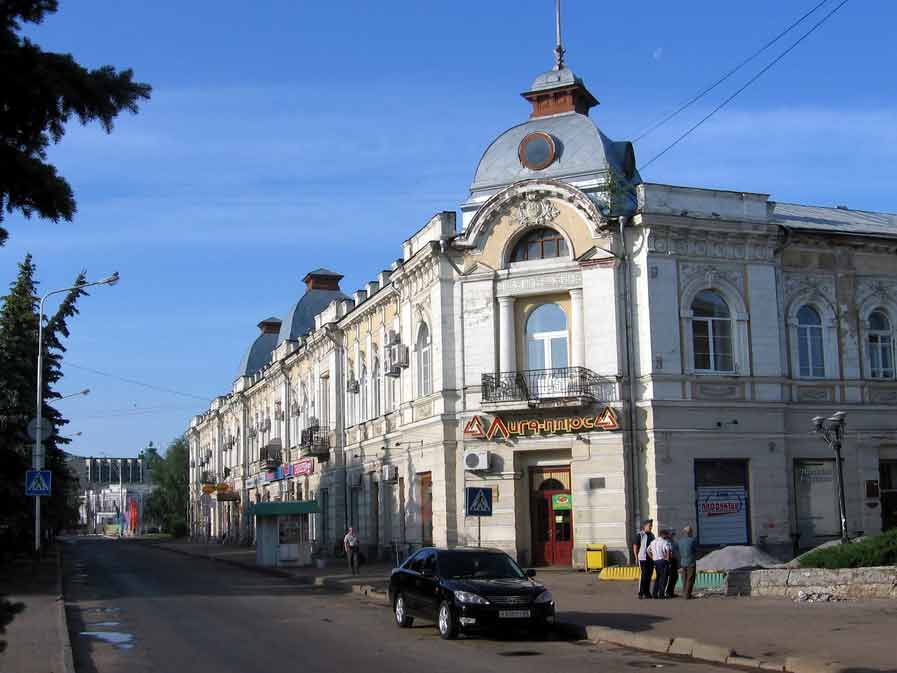 Внедренческий этап
Разработка и изготовление дидактического материала.

Разработка содержания непосредственно-образовательной деятельности.

Создание краеведческого уголка.
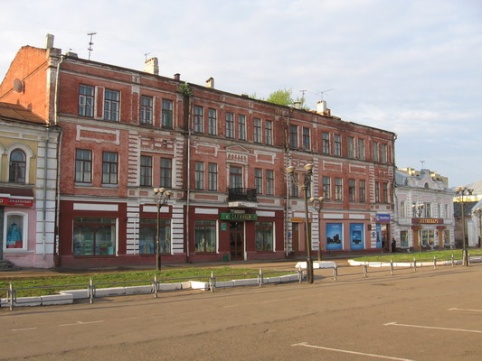 Итоговый этап
Мультимедийная презентация о проделанной работе.

   Проведение мониторинга знаний  детей.

   Выставка детских работ
Результативность
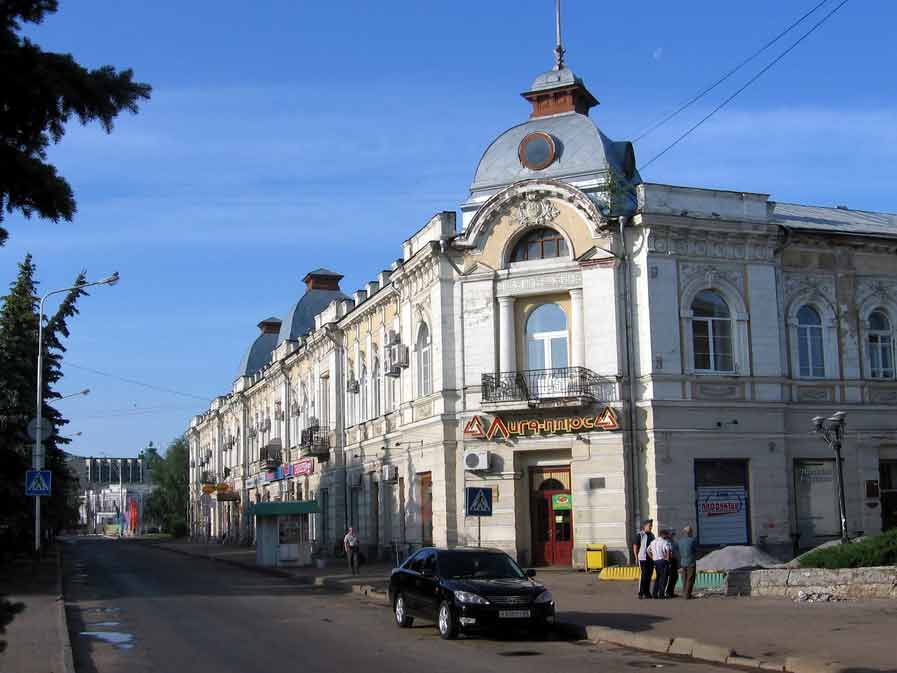 Повысился объем знаний об истории родного города, символике.

  Разработаны авторские конспекты.

  Проведена видеоэкскурия.

  Повышен уровень мастерства педагогов  по данной теме.

   Достигнуто активное участие  родителей в мероприятиях ДОУ в рамках проекта.

  Собран материал для открытия музея.
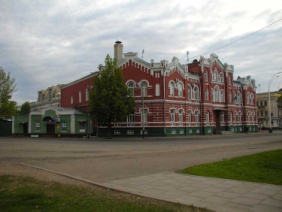 Мониторинг
88
 %
72
%
71
 %
62
 %
56
 %
50
 %
Начало  проекта
Конец проекта
- Объем знаний детей
- Уровень мастерства педагогов
- Активность родителей
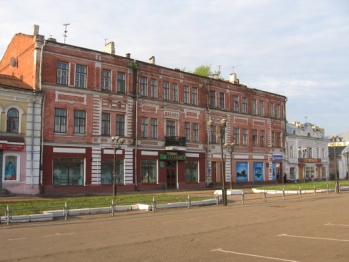 Вывод
В ходе использования интерактивных технологий дети пополнили знания об
истории города Тамбова
1
символике
2
достопримечательностях родного города
3
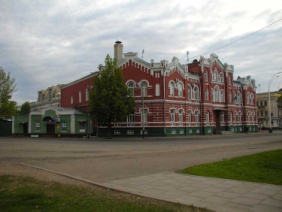 Информационныересурсы
1.  Дубасов И.И. "Очерки из истории Тамбовского края" Тамбов 1993г.2.  А.А. Горелов, Ю.К. Щукин "Тамбов. Справочник-путеводитель"3.  Словарь Брокгауза и Ефрона
4.  Большая энциклопедия Кирилла и Мефодия
http://tambovfoto.narod.ru/

www.det-sad.com/tvorcheskie_masterskie_vinzavo 
http://forum.krasmama.ru/
 8     http://www.psyparents.ru/index.php?item=488